Legato: Bounded Region Serializability Using Commodity Hardware Transactional Memory
Aritra Sengupta
Man Cao
Michael D. Bond
and
Milind Kulkarni
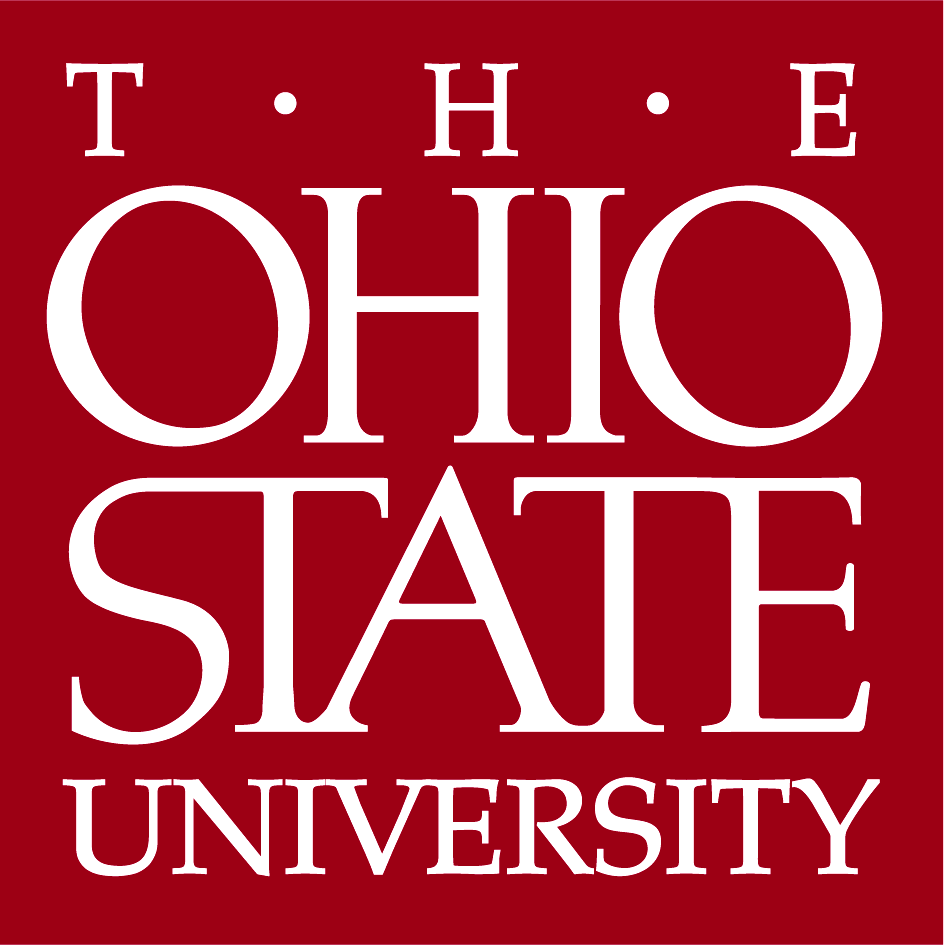 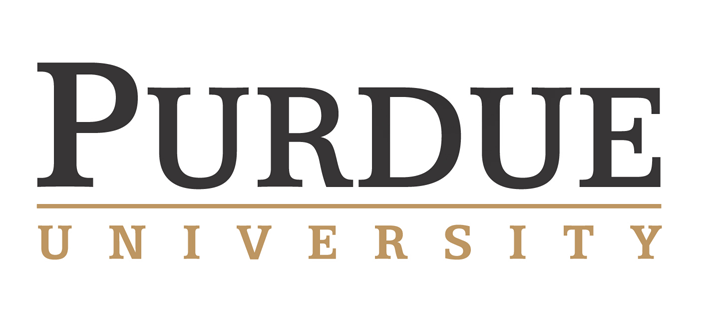 1
Programming Language Semantics?
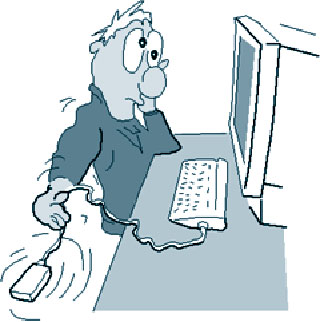 Data Races
C++ no guarantee of semantics – “catch-fire” semantics 
Java provides weak semantics
2
[Speaker Notes: Posing a huge problem for programmers]
Weak Semantics
Data data = null;
boolean done= false;
T2
T1
data = new Data();
done = true;
if (done)
  data.foo();
3
[Speaker Notes: This is a Java program.]
Weak Semantics
Data data = null;
boolean done= false;
T2
T1
data = new Data();
done = true;
if (done)
  data.foo();
Null Pointer Exception
4
[Speaker Notes: This is a Java program.]
Weak Semantics
Data data = null;
boolean done= false;
T2
T1
data = new Data();
done = true;
if (done)
  data.foo();
Null Pointer Exception
No data dependence:
Reordering effect
5
[Speaker Notes: This is a Java program.]
Need for Stronger Memory Models
“The inability to define reasonable semantics for programs with data races is not just a theoretical shortcoming, but a fundamental hole in the foundation of our languages and systems…”

Give better semantics to programs with data races
Stronger memory models
			– Adve and Boehm, CACM, 2010
6
[Speaker Notes: Main problem with strong memory models have high overhead]
End-to-End Memory Models: Run-time cost vs Strength
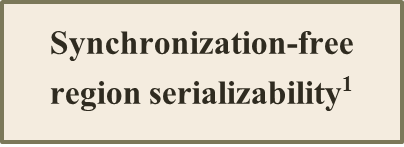 (Unbounded) Synchronization-free Region Serializability
Run-time cost
Bounded Region Serializability
SC
DRF0 (C++/Java)
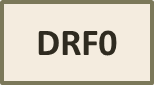 Strength
7
End-to-End Memory Models: Run-time cost vs Strength
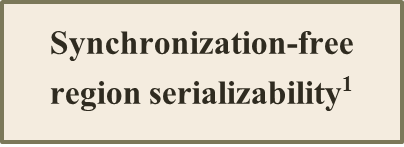 (Unbounded) Synchronization-free Region Serializability
Run-time cost
Dynamically Bounded Region Serializability via EnfoRSer1
SC
DRF0 (C++/Java)
Strength
1. Sengupta et al. Hybrid Static-Dynamic Analysis for Statically Bounded Region Serializability. ASPLOS, 2015.
8
Dynamically Bounded Region Serializability (DBRS)
acq(lock)
methodCall()
rel(lock)
9
[Speaker Notes: Regions are bounded statically and dynamically]
Dynamically Bounded Region Serializability
1. Sengupta et al. Hybrid Static-Dynamic Analysis for Statically Bounded Region Serializability. ASPLOS, 2015.
10
Benchmarks: DaCapo 2006, 2009 and SPECjbb benchmarks

Intel Xeon with TSX. 
A 14-core processor
1. Sengupta et al. Hybrid Static-Dynamic Analysis for Statically Bounded Region Serializability. ASPLOS, 2015.
11
End-to-End Memory Models: Run-time cost vs Strength
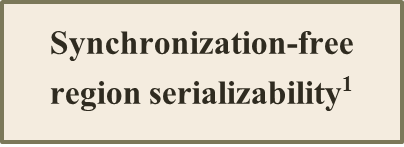 (Unbounded) Synchronization-free Region Serializability
Run-time cost
Dynamically Bounded Region Serializability via EnfoRSer
SC
This work: HTM-based dynamically bounded region serializability
DRF0 (C++/Java)
Strength
12
Outline
Challenges  
Naïve implementation with hardware transactional memory
Limitations of using HTM for DBRS

Approach
Overcoming limitations
Our approach to DBRS enforcement: Legato

Evaluation
13
[Speaker Notes: Main problem with strong memory models have high overhead]
Enforcing DBRS with Commodity Hardware Transactional Memory (HTM)
Transaction  start
Transaction End
14
Enforcing DBRS with Commodity Hardware Transactional Memory (HTM)
Transaction  Start
Transaction End
Transaction  Start
Transaction End
15
Enforcing DBRS with Commodity Hardware Transactional Memory (HTM)
Transaction  Start
Transaction End
Transaction  Start
Transaction End
16
17
High cost of TSX instructions
Start/End ≈ three atomic operations!2
18
2. Yoo et al. Performance Evaluation of Intel TSX for High-Performance Computing, SC 2013
Legato: Key Idea
Merge several regions into a single transaction: 
amortize the cost of starting and stopping a transaction
19
Legato: Key Idea
Transaction  Start
Transaction End
Transaction  Start
Transaction End
20
Legato: Key Idea
Transaction Start
Transaction Merge
21
Legato: Key Idea
Transaction Merge
Transaction Start
Transaction Merge
22
Legato: Key Idea
Transaction End
Transaction Start
Transaction Merge
Transaction Merge
23
Challenges
Conflicts abort transactions: wasted work
Capacity aborts: larger transactions have larger footprint, unknown a priori
HTM-unfriendly operations: hardware interrupts, page faults etc.
24
Per-transaction cost vs Abort cost
Transaction Abort
Transaction Merge
Transaction Start
Transaction Merge
25
Per-transaction cost vs Abort cost
Transient cause: conflicts, hardware interrupts 
=> 
Retry transaction

Capacity abort: end before culprit region
 => 
Start new transaction
Transaction Abort
Transaction Merge
Transaction Start
Transaction Merge
26
Per-transaction cost vs Abort cost
Transaction Abort
Transaction Merge
Transaction Start
Transaction Merge
27
Per-transaction cost vs Abort cost
Transient cause: conflicts, hardware interrupts 
=> 
Retry transaction

Capacity abort: end before culprit region
 => 
Start new transaction
Transaction End
Transaction Merge
Transaction Start
Transaction Merge
28
Per-transaction cost vs Abort cost
Transient cause: conflicts, hardware interrupts 
=> 
Retry transaction

Capacity abort: end before culprit region
 => 
Start new transaction
Transaction 
Start
Transaction End
29
Per-transaction cost vs Abort cost
Transient cause: conflicts, hardware interrupts 
=> 
Retry transaction

Capacity abort: end before culprit region
 => 
Start new transaction
Unknown abort location
Transaction Abort
30
Per-transaction cost vs Abort cost
Transient cause: conflicts, hardware interrupts 
=> 
Retry transaction

Capacity abort: end before culprit region
 => 
Start new transaction
Transaction End
31
Per-transaction cost vs Abort cost
Transient cause: conflicts, hardware interrupts 
=> 
Retry transaction

Capacity abort: end before culprit region
 => 
Start new transaction

Future transaction behavior unknown
Minimal Learning
Transaction End
32
Legato: Our Approach
Decide on a merge target: use history of previous transaction

1. Temporary target changes rapidly: capture transient effects

2. Setpoint or “steady state” target changes slowly: capture program phases
33
Merging Algorithm
Curr Target: 8
Setpoint: 8
34
Merging Algorithm: Initial Phase
Curr Target: 8
Setpoint: 8
Transaction Start
35
Merging Algorithm: Initial Phase
Curr Target: 8
Setpoint: 8
Transaction Merge
36
Merging Algorithm: Initial Phase
Curr Target: 8
Setpoint: 8
Transaction Merge
37
Merging Algorithm: Recover from Transient Error
Curr Target: 8/2 = 4
Setpoint: 8
Rapid action:
38
Merging Algorithm: Recover from Transient Error
Curr Target: 4
Setpoint: 8
Transaction Start
39
Merging Algorithm: Recover from Transient Error
Curr Target: 4
Setpoint: 8
Transaction Merge
40
Merging Algorithm: Recover from Transient Error
Curr Target: 4/2 = 2
Setpoint: 8
41
Merging Algorithm: Recover from Transient Error
Curr Target: 2
Setpoint: 8
Transaction Start
42
Merging Algorithm: Recover from Transient Error
Curr Target: 2
Setpoint: 8
No Action: Skeptical
Transaction End
43
Merging Algorithm: Build up to Setpoint
Curr Target: 2*2 = 4
Setpoint: 8
Transaction End
44
Merging Algorithm: Build up to Setpoint
Curr Target: 4*2 = 8
Setpoint: 8
Aggressive
Transaction End
45
Merging Algorithm: Change of Program Phase
Curr Target: 9
Setpoint: 8 + 1 = 9
Transaction End
46
Merging Algorithm: Change of Program Phase
Curr Target: 9
Setpoint: 8 + 1 = 9
Transaction End
Enter a low-conflict program phase => more aggressive merging
47
Merging Algorithm: Change of Program Phase
Curr Target: 10
Setpoint: 9 + 1 = 10
Transaction End
48
Implementation and Evaluation
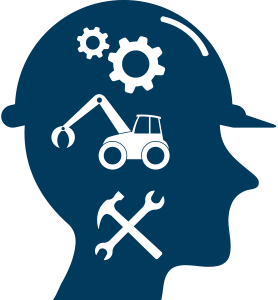 49
Implementation
Developed in Jikes RVM 3.1.3
Code publicly available in Jikes RVM Research Archive
50
Run-time Performance
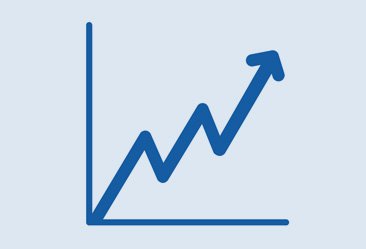 51
Run-time Performance
52
Run-time Performance
53
Run-time Performance
54
Run-time Performance
More stable overhead
55
JIT Compilation Time
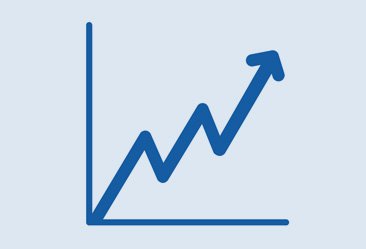 56
JIT Compilation Time
57
JIT Compilation Time
1.45
58
JIT Compilation Time
Complex compiler transformations
1.45
Simple instrumentation
59
Related Work
Checks conflicts in bounded region
DRFx, Marino et al., PLDI 2010
Checks conflicts in synchronization-free regions
Conflict Exceptions, Lucia et al., ISCA 2010
Enforces atomicity of bounded regions
BulkCompiler, Ahn et al., MICRO 2009
Atom-Aid, Lucia et al., ISCA 2008
Reducing dynamic misspeculations
BlockChop, Mars and Kumar, ISCA 2012
Memory Models: Run-time cost vs Strength
(Unbounded) Synchronization-free Region Serializability
Run-time cost
Dynamically Bounded Region Serializability via EnfoRSer1
SC
Dynamically Bounded Region Serializability via Legato
DRF0 (C++/Java)
Strength
1. Sengupta et al. Hybrid Static-Dynamic Analysis for Statically Bounded Region Serializability. ASPLOS, 2015.
61